Knoblauch essen ????
Zucker
Fett
Proteine
Salz (2 g bis 3 g Kochsalz pro Tag)
Mineralstoffe
Ergänzungsmittel
Zusatzstoffe
Alkohol
Natürliche Wirkstoffe
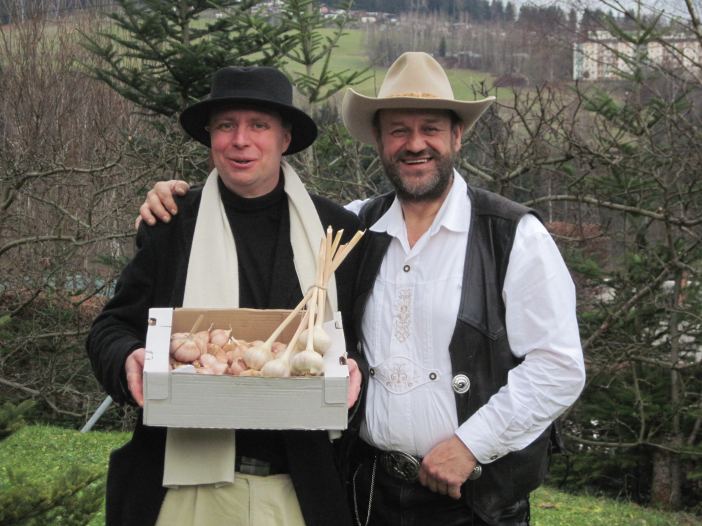 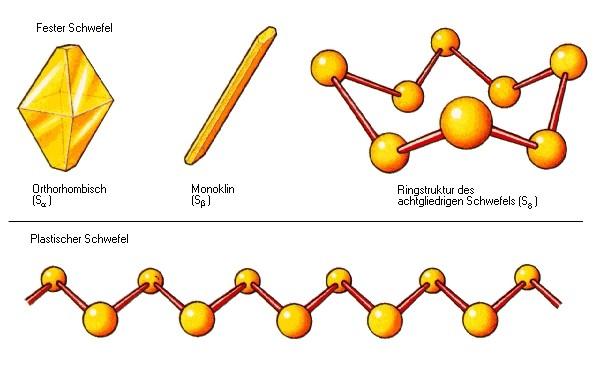 Der Schwefel macht‘s !!
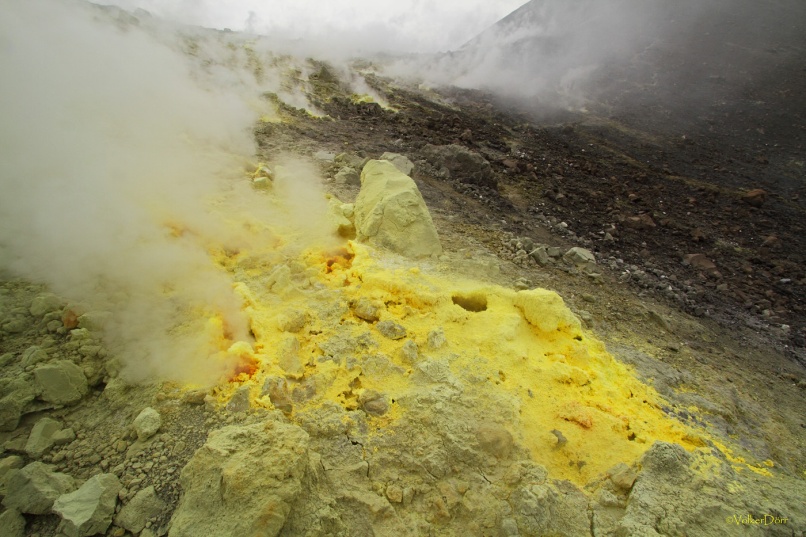 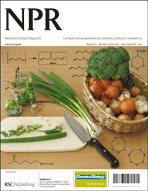 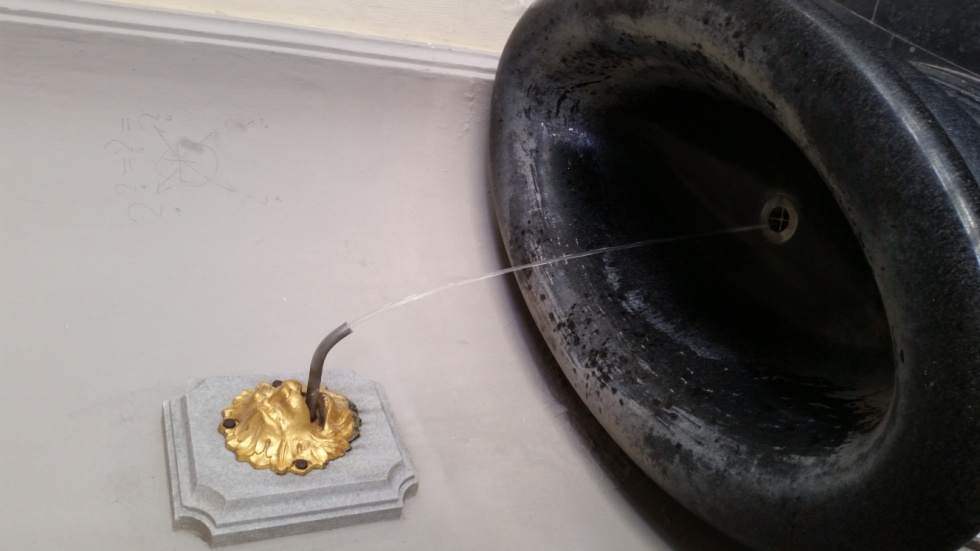 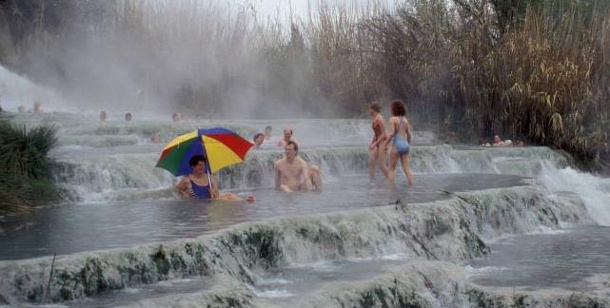